Wellbeing for AllGlobal Mental HealthDevelopments and DirectionsCCF7 February 2020 Kelly O’Donnell, PsyD MCAresources@gmail.com    http://membercareassociates.org ©2020 Kelly and Michèle O’Donnell—see the notes under the slides too
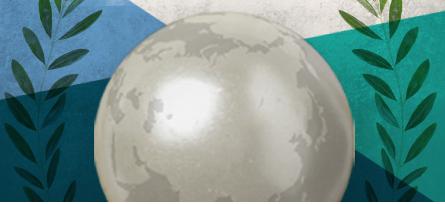 [Speaker Notes: Note: We are based in Geneva and the USA and speak regularly on the topics of global integration, global mental health, member care, and integrity/anti-corruption, in person and remotely. We have found that a 90 minute lecture at a graduate school, for example, is good to give an overview, perhaps even inspire folks, yet understandably it can usually only go so far and thus an overall strategy by graduate schools is needed for  including “global” perspectives and material throughout  the curriculum/training. This might require an intentional, informed, consensual  shift.  Key to this shift is cultivating a more “global” mentality and mentors/models with not just ‘international” (different  nations) experience but multi-sectoral, global experience (with issues that transcend geo-political borders—problems without passports). Note for instance, within the multi-disciplinary field of psychology, the American Psychological Association’s recent Strategic Plan (2019) which explicitly calls the organization and its members to “Embrace a global mentality.”

--Image: Detail from the cover of Global Member Care: Crossing Sectors for Serving Humanity (2013) William Carey Library.]
Purpose
What brings you here?
What brings all of us--the world community—here?

To orient colleagues across sectors, disciplines, cultures, and countries to GMH.
 
To review recent developments and directions
(GMH markers)

To consider ways to connect and contribute to GMH on behalf of human wellbeing, locally through globally.
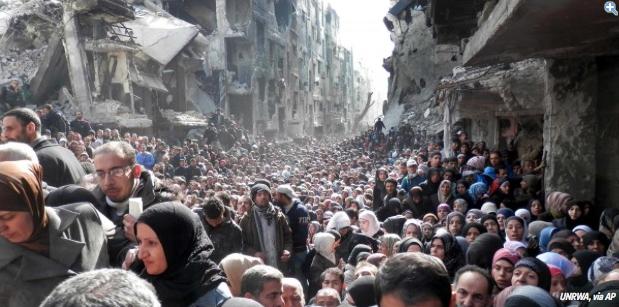 .
Wellbeing for AllGMH Overview 
To say “Your side of the global boat is sinking”... is crazy. We are all on the same precarious, perilous, and precious global boat.
[Speaker Notes: -- Palestinian refugees residing in Syria--forcibly displaced again--refugees twice over.
Yarmouk refugee camp, February 2014.Current estimates of forcibly displaced people worldwide: 70+ million people (UNHCR)
130M+people  in need of humanitarian assistance.65M+ people  internally or internationally displaced.--And the list of “globe-ails” goes on and on...
“Globe-ails” is a term we use to encapsulate the many major problems--ails--affecting the people-planet nexus, including our yearnings-groanings for the full restoration of creation.--See: --Doomsday: Next Stop, Global Dis-Integration?  (Global Integration Update, June 2017)

Syria (and Lebanon) – complex recent history of civil war: the Palestinians given refuge are twice refugees in the current Syrian civil war.
Article: The Palestinians Fleeing Syria Are Among the Most Vulnerable Refugees  (Dec. 4, 2015, thenation.com) 
Their special legal status leaves them stateless, even after decades of exile, and without the same rights as other refugees.
By Mai Abu Moghli and Nael Bitarie     link:https://www.thenation.com/article/the-palestinians-fleeing-syria-are-among-the-most-vulnerable-refugees/

History in Syria: several waves of Palestinian refugees since 1948 (by 2011, more than 560,000 refugees living in Syria). Also, there is a large Iraqi refugee population.]
Message for World Mental Health Day-10 October 2018UN Secretary-General António Guterres
“Health encompasses both physical and mental well-being.  Yet, for too long, mental health has been mostly an afterthought, despite its overwhelming impacts on communities and young people, everywhere….Healthy societies require greater integration of mental health into broader health‑ and social‑care systems, under the umbrella of universal health coverage. The United Nations is committed to creating a world where, by 2030, everyone, everywhere has someone to turn to in support of their mental health, in a world free of stigma and discrimination. If we change our attitude to mental health—we change the world.  It is time to act on mental health.”
“It’s time for the world to listen. It’s time for leaders to act. It’s time for mental health for all.” Amina Mohammed, UN Deputy Secretary-General 18 May 2019 (two minute video message)
GMH OverviewThree Resources
Global Mental Health: Collaborating Across Sectors for Sustainable Development and WellbeingMedicus Mundi Switzerland, Bulletin (June 2017)

Global Mental Health: What’s Up? Recent Developments and DirectionsGlobal Insights, Office of International Affairs, American Psychological Association (June 2019) Click HERE for the full version. 

GMH Briefing United for GMH (prepared for World Economic Forum, January 2020)
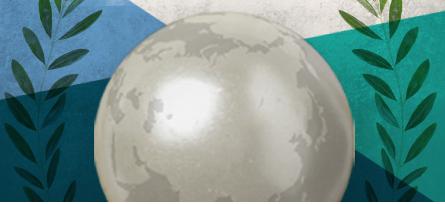 .
“Mental health affects and is affected by many crucial issues pertinent to global development and quality of life, including poverty, food security, trauma, conflict, interpersonal violence, terrorism, gender equality, education, human security, natural disasters, and climate change.
 
	…mental ill health [contributes] significantly to the total global burden of disease. Anxiety and depression for example, respectively affect an estimated 264 million and 322 million people and contribute to an estimated 3.4% and 7.5% of all years lived with disability. Depression is the single largest contributor to global disability. (WHO, 2017a)” [note: estimates vary]
 O’Donnell and Eaton, 2017
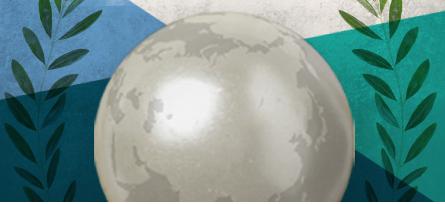 .
“Despite the fact that there are hundreds of millions of people experiencing a mental, neurological, or substance use condition, the attention paid to these conditions has been scant historically.

Even in high income countries only 35-50% of the people with severe mental disorders receive treatment, and in low income countries the vast majority, typically 76-85%, receive little or no effective care (WHO, 2013, p. 8).
 
In sub-Saharan Africa, governments spend only around 1% of their health budgets on mental health, a number that is very similar to the proportion of international development assistance for health dedicated to mental health (Gilbert, Patel, Farmer, and Lu, 2015)
	O’Donnell and Eaton, 2017
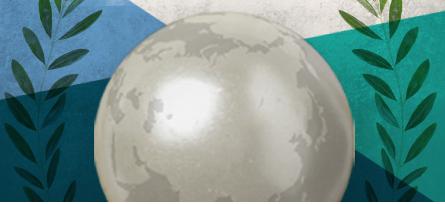 .
Further, the extreme neglect, human rights abuse, and social exclusion of people with mental illness means that they could be seen as the epitome of people who are “left behind.”

In addition, “people with these disorders are often subjected to social isolation, poor quality of life and increased mortality. These disorders are the cause of staggering economic and social costs.” (WHO Department of Mental Health, The Bare Facts).”
O’Donnell and Eaton, 2017
Like a Death SentenceHuman Rights Watch (2012)See update 2017
.
Global Mental HealthDefined
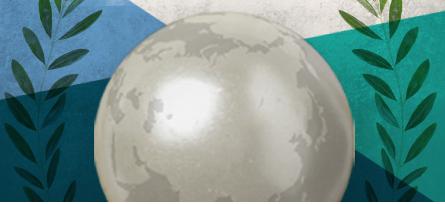 “Global Mental Health (GMH) is an emerging domain of research and practice that promotes equitable mental health and well-being for all.

GMH is international, interdisciplinary, culturally relevant and multi-sectoral.

GMH emphasizes the right to equity in health and encourages healthy behaviors and lifestyles. 

GMH is committed to preventing and treating mental, neurological, and substance use conditions (MNS) especially for vulnerable populations such as poverty, conflict, and trauma and in low- and middle-income countries.

GMH seeks to improve policies and programs, professional practices and research, advocacy and awareness,  and social and environmental factors that affect mental health and well-being.”

(O’Donnell and Lewis O’Donnell, 2016 and O’Donnell and Eaton, 2017).
[Speaker Notes: --GMH shaped by public health, human rights, clinical science, and cultural anthropology.
--It is not simply something that concerns specialists--“psychology-psychiatry, psychotherapy, and psychopharmacology.”
--Note: personally, 2009 is the year we began to intentionally connect with the young GMH movement. It would be accurate to say that the initial GMH “movement” was significantly shaped via the launching of: The Lancet’s GMH Special Issue (2007),   the formation of the Movement for Global Mental Health (2008), and the mhGAP Program by the World Health Organization (2008). There were plenty of precursors and other influences as well. And the were concerns and detractors from the start about a perceived over emphasis on Western concepts for mental ill health, psychiatry, and pharmacology. --For a helpful critique of GMH, see Kirmayer and Peterson’s introductory article in the special issue on GMH in the Journal of Trans-Cultural Psychiatry (December 2014, this article is open access).]
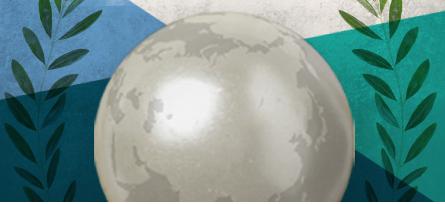 Lancet Commission on GMH and Sustainable Development (October 2018)
Summary of Key Recommendations 
Address mental health across all the Sustainable Development Goals 
Include mental health in the essential package of services for Universal Health Coverage 
Take a public health approach to prevention and promotion 
Ensure inclusion of people with mental health conditions 
Increase investment in mental health 
Harness learning from research to help drive change 
Measure progress against existing commitments 

Source: MHIN Policy Brief October 2018
[Speaker Notes: Question: how is trauma included and represented in this Report?Causes and consequences, sources and symptoms, prevention and treatment, contributing to the global burden of health?]
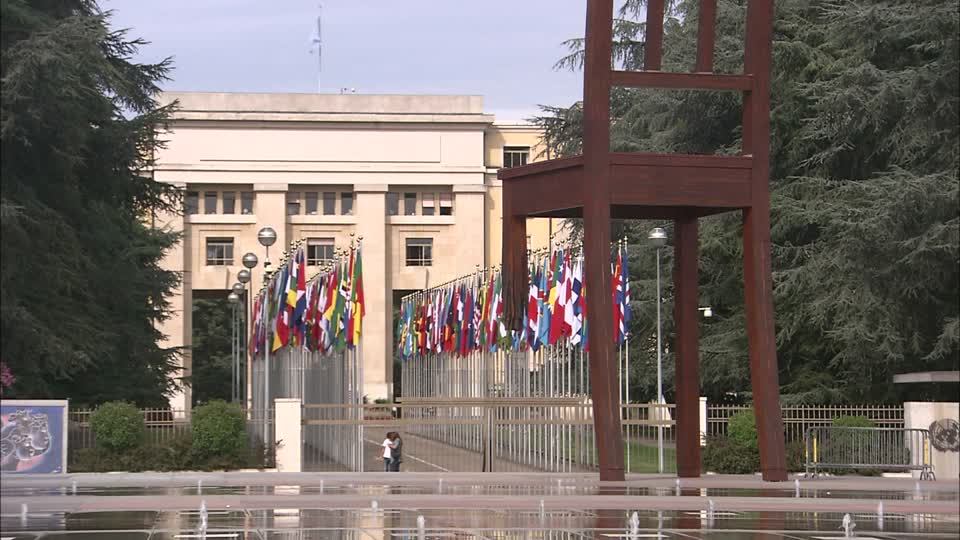 .
Wellbeing for All
GMH Developments and Directions
[Speaker Notes: --We now review 10 focal points of GMH-CMC engagement along with 10 axioms that reflect each focal point....--The image is an entrance to the UN Geneva. Just outside of the UN (facing it) is a sculpture commemorating land mine victims.]
GMH-DD 1There is a mental health pandemicA bitter truth is better than a sweet lie.
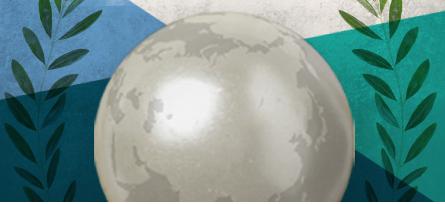 There is a pandemic of mental ill health—estimates vary, but hundreds of millions--people
 25% lifetime prevalence.  15-25% shorter life spans than general population
 Depression and dementia are major/growing contributors to the global burden of disease.
Massive social and economic costs of not investing in prevention and care.
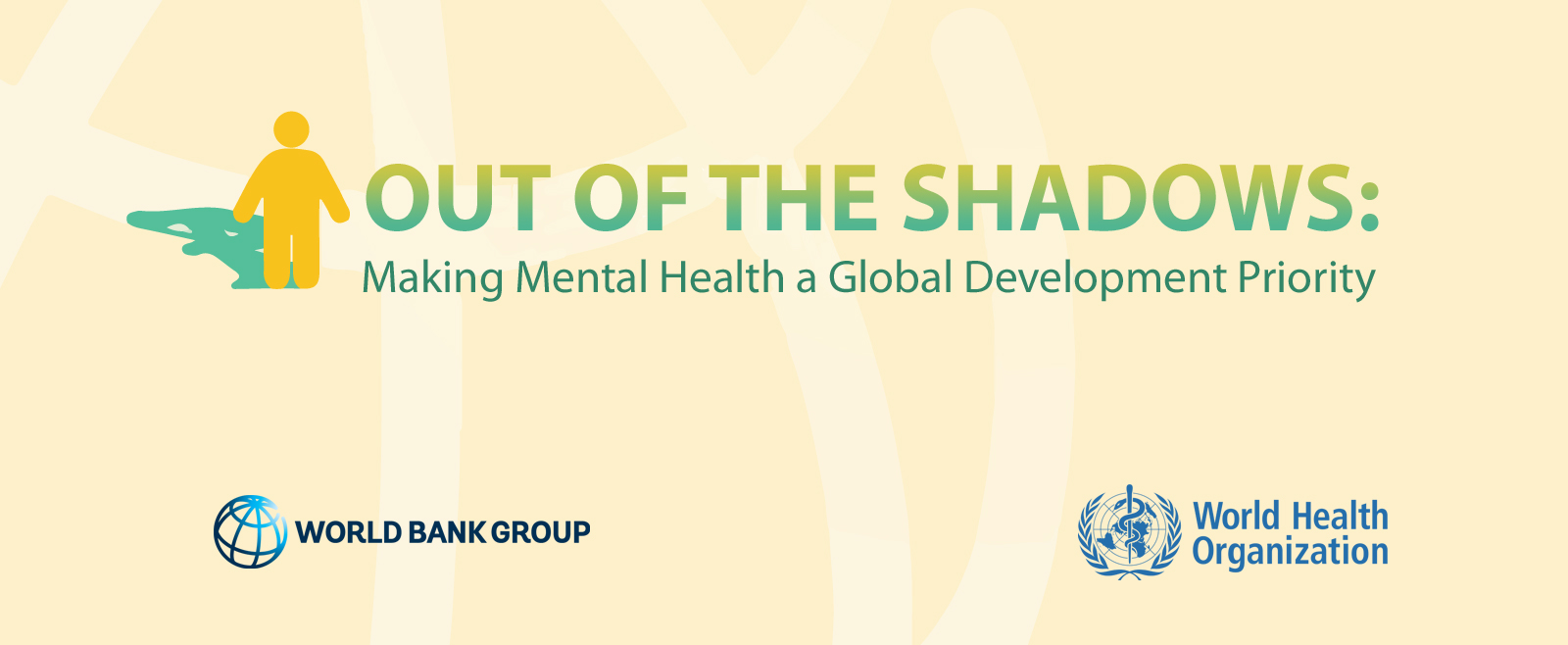 [Speaker Notes: Logo from the conference in Washington DC, April 2016.]
GMH-DD 2There is a Trauma Pandemic“You can’t just Pontius Pilate 800,000 people.”Romeo Dallaire
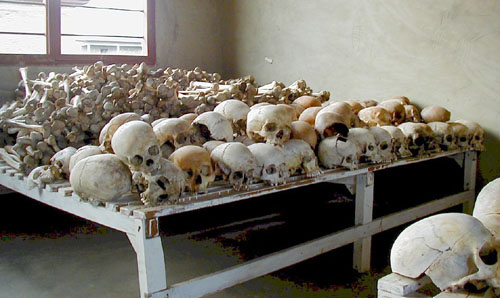 .
[Speaker Notes: Quote: Romeo Dallaire, the Commander of the UN Peacekeeping Force during the Rwandan genocide. He pleaded for UN intervention prior to the genocide---and invented a verb to describe how easy it is to forget about the genocide now and wash our hands of what it represents. Ken Ringle, “The Haunting: He Couldn’t Stop the Slaughter in Rwanda. Now He Can’t Stop the Memory.” The Washington Post, Saturday, June 15, 2002, Page C01.

Image: Murambi Genocide Memorial. “Here, on April 21st, 1994, between 40,000-50,000 Tutsis and Hutu sympathizers were murdered. The perpetrators carried out the slaughter in over eight hours. The site is a haunting reminder of what this country has endured and what it is still overcoming.” Quote from Letter from Rwanda: A Privileged Engagement (November 2018, Global Geneva magazine), Ashling O’Donnell
http://www.global-geneva.com/letter-from-rwanda-a-privileged-engagement/]
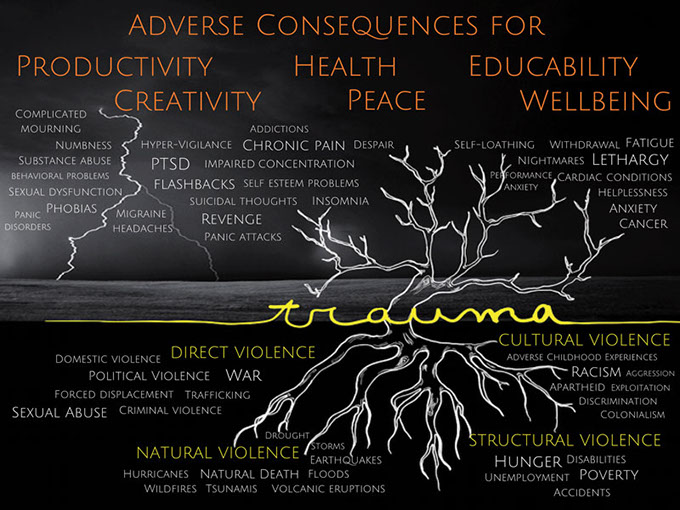 Image courtesy GIST-T
[Speaker Notes: Quote from GIST-T website (Global Initiative for Stress and Trauma Treatment).
“Trauma darkens people’s lives—worldwide. Much of that trauma remains hidden, especially in the developing world: unrecognized, undiagnosed, and therefore left untreated.” The causes and consequences of trauma…
 
This trauma tree is a visual metaphor of the causes and consequences of traumas and traumatic stress.
 
The image of this trauma tree shows the origins or causes of trauma, depicted as root systems, which can be grouped into four categories, or ‘Four Violences’, a distinction borrowed from Johan Galtung1:
 
• Direct violence comprises acts intended to harm human beings
• Natural violence, or the violence of nature, in contrast to direct violence, is both unintended and mostly unavoidable
• Structural violence occurs when a social structure harms people and prevents them from meeting their basic needs—physical, economic or social
• Cultural violence manifests itself in prevailing attitudes, based on beliefs about power and ‘necessity’ of violence.
 
These Four Violences cause the many unseen scars of ‘silent’ and ‘loud emergencies’, of life’s adversities or accidents and of manmade or natural disasters. Those scars are shown here as the trauma-based disorders and diseases, growing out of the leafless branches of the trauma tree.
 
These trauma-based disorders and diseases affect not only individuals, but also families, communities and even whole societies. They create an ecosystem of profoundly adverse consequences for human development, for world development, and even for world peace.”]
A global lens for trauma: Four Violences Quantified
Direct violence:  
1.5 billion people live in countries afflicted by political or criminal violence and war, 300 million people live amidst violent insecurity. 
One-third of all women in the world experience sexual, physical or other abuse in their lifetime women are more than twice as likely as men to have PTSD.
“Silent emergencies” - stress at work, bullying, divorce, abandonment, neglect, emotional abuse, etc.
Natural violence: 
268 million people are affected annually by natural disasters
Loss of a loved one – in 2012, 56 million people died
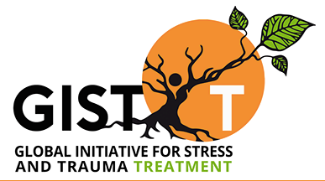 [Speaker Notes: (4 Violences—Johan Galtung)
Stats from Global Initiative for Stress and Trauma Treatment (GIST-T)
--Direct Violence -GBV – various forms, honor killings, trafficking, domestic violence, dowery killings
--Natural Violence -only momentary attention and relief aid, although its adverse consequences may linger for years.
--Structural Violence - Poverty as a pervasive and insidious social-global reality is a type of traumatic condition of chronic adversity with devastating consequences for mental health. --Cultural violence -  Discrimination, oppression, apartheid, colonialism, exploitation and racism all exert a chronic stress that may lead to trauma.]
A global lens for trauma:The Four Violences Quantified
Structural violence: 
1.22 billion people lived in extreme poverty in 2010 (WB) 
< US$1.50 a day; in all, 2.4 billion lived on < US$2 a day that year 
Hunger and malnutrition (925 million); 218 million are child laborers 
Cultural violence: 
Discrimination, oppression, apartheid, colonialism, exploitation and racism all exert a chronic stress that may lead to trauma.
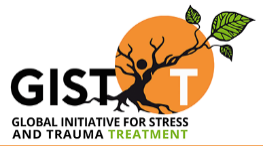 [Speaker Notes: Stats from Global Initiative for Stress and Trauma Treatment (GIST-T)
(4 Violences—Johan Galtung)]
GMH-DD 3Mental health affects us allWho is hurting—hiding--helping?Who doesn’t know someone with a mental health condition?
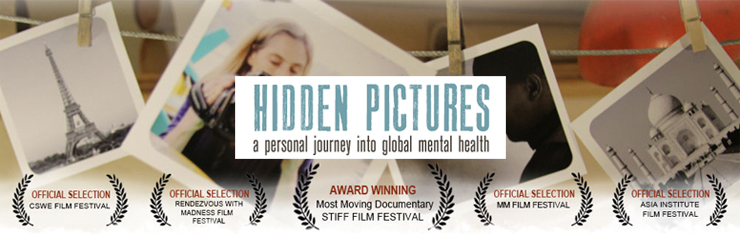 Film trailer:
https://www.youtube.com/watch?v=Y8Tbiciyzq0
Film website:
http://hiddenpicturesthemovie.com/
GMH-DD 4There is no health without mental healthWHO Mental Health Action Plan 2013-2020
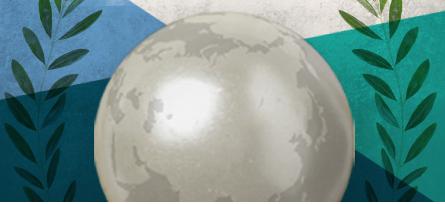 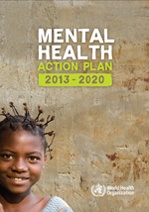 Vision: “A world in which mental health is valued, promoted, and protected, mental disorders are prevented and persons affected by these disorders are able to exercise the full range of human rights and to access high-quality, culturally appropriate health and social care in a timely way to promote recovery, all in order to attain the highest possible level of health and participate fully in society and at work free from stigmatization and discrimination.”
[Speaker Notes: "[The Mental Health Action Plan] takes a comprehensive and multisectoral approach, through coordinated services from the health and social sectors, with an emphasis on promotion, prevention, treatment, rehabilitation, care and recovery. …The action plan has, at its core, the globally accepted principle that there is "no health without mental health." (Mental Health Action Plan 2013-2020, World Health Organization, WHO, 2013, p. 6)]
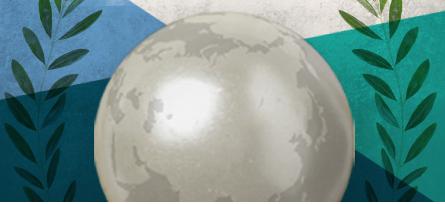 Four ObjectivesMental Health Action Plan
Strengthen effective leadership and governance for mental health. 
Provide comprehensive, integrated and responsive mental health and social care services in community-based settings. 
Implement strategies for promotion and prevention in mental health. 
Strengthen information systems, evidence and research for mental health.
Two MH Resources—WHOPsychological First Aid (2011)mhGAP Humanitarian Intervention Guide (2015)
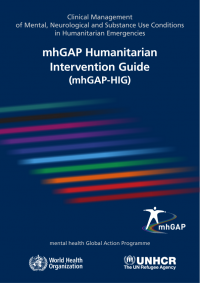 [Speaker Notes: Psychological First Aid: Guide for Field Workers (WHO, World Vision, War Trauma Foundation, 2011) is the most widely used resource for helping front-line workers to provide psychosocial support to people and communities affected by distressing events.

Training manuals for intervention Guides
2.0 General version, portable electronic copy available]
GMH-DD 5There is no sustainable development without mental healthTransforming Our World: The 2030 Agenda for Sustainable Development (Sept. 2015)
.
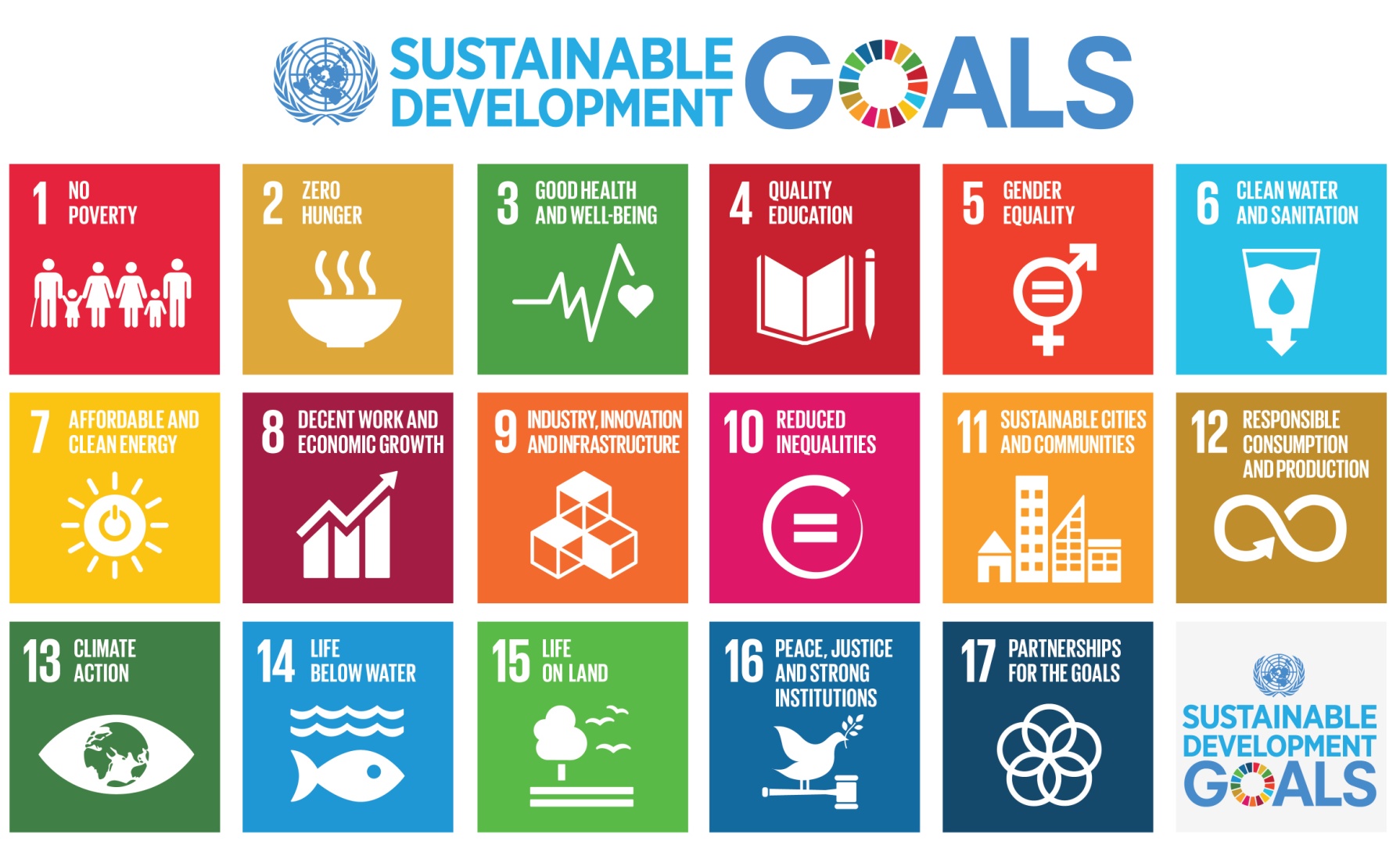 "Today we are also taking a decision of great historic significance. We resolve to build a better future for all people, including the millions who have been denied the chance to lead decent, dignified and rewarding lives and to achieve their full human potential. We can be the first generation to succeed in ending poverty; just as we may be the last to have a chance of saving the planet…” (paragraph 50)
The five overlapping themes in the SDGs: People-Peace-Prosperity-Planet-Partnership
[Speaker Notes: We are aware that there are different perspectives about the United Nations. It has many strengths and weaknesses, accomplishments and failures. In spite of its shortcomings, we are convinced of its critical importance in our world along with the huge opportunities--and moral responsibilities--that are before us all via the sustainable development Agenda.We encourage you to carefully review the Agenda, noting especially its core which consists of 17 goals and 169 targets. It is a plan of action that involves five overlapping areas: People, Planet, Prosperity, Peace, and Partnerships.


--How are we connecting and contributing to the SDGs?--How can the SDGs support the purpose and work of the church-mission community?
--Will the SDGs morph into the Sustainable Survival Goals? See: Global Integration Updates (Member Care Associates) Doomsday? Next Stop, Global Dis-Integration  (June 2017) and Faith-Based Partners in Transformation (August 2015)]
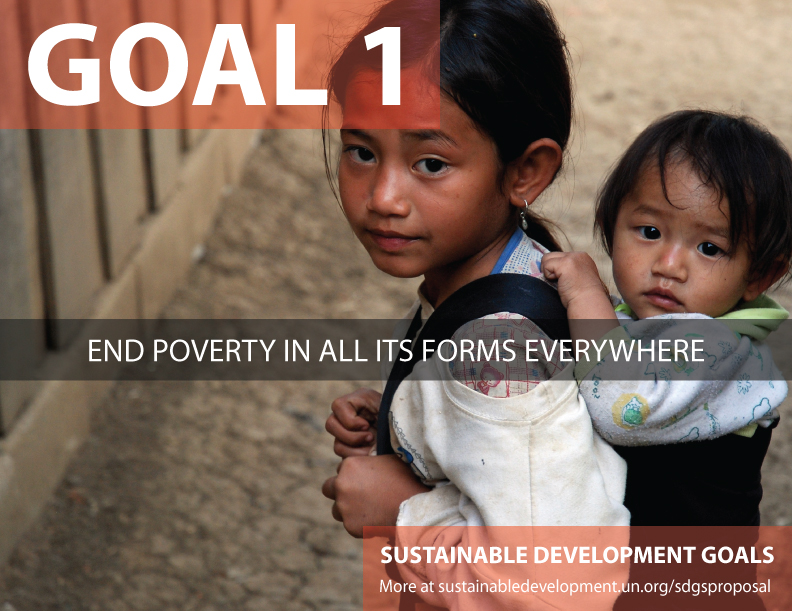 SDGs—and SDG 3
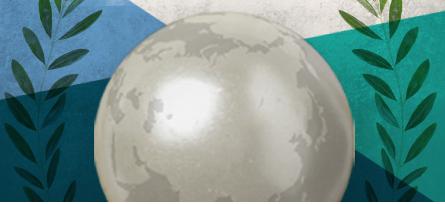 Goal 1  End poverty in all its forms everywhere
Goal 2  End hunger, achieve food security and improved nutrition and promote sustainable agriculture
Goal 3  Ensure healthy lives and promote well-being for all at all ages.
Goal 3.4 By 2030, reduce by one third premature mortality from non-communicable diseases through prevention and treatment and promote mental health and well-being
Goal 4  Ensure inclusive and equitable quality education and promote lifelong learning opportunities for all
Goal 5  Achieve gender equality and empower all women and girls
Goal 6  Ensure availability and sustainable management of water and sanitation for all
Goal 7  Ensure access to affordable, reliable, sustainable and modern energy for all
Goal 8  Promote sustained, inclusive and sustainable economic growth, full and productive employment and decent work for all
Goal 9  Build resilient infrastructure, promote inclusive and sustainable industrialization and foster innovation
Goal 10  Reduce inequality within and among countries
Goal 11  Make cities and human settlements inclusive, safe, resilient and sustainable
Goal 12  Ensure sustainable consumption and production patterns
Goal 13  Take urgent action to combat climate change and its impacts
Goal 14  Conserve and sustainably use the oceans, seas and marine resources for sustainable development
Goal 15  Protect, restore and promote sustainable use of terrestrial ecosystems, sustainably manage forests, combat desertification, and halt and reverse land degradation and halt biodiversity loss
Goal 16  Promote peaceful and inclusive societies for sustainable development, provide access to justice for all and build effective, accountable and inclusive institutions at all levels
Goal 17  Strengthen the means of implementation and revitalize the global partnership for sustainable development
[Speaker Notes: There are three “Targets” under Goal 3 that have important implications for not just mental health but overall health and sustainable development themselves (the SDGs have 169 Targets):

By 2030, reduce by one third premature mortality from non-communicable diseases through prevention and treatment and promote mental health and well-being (3.4)

Strengthen the prevention and treatment of substance abuse, including narcotic drug abuse and harmful use of alcohol (3.5)

Achieve universal health coverage, including financial risk protection, access to quality essential health-care services and access to safe, effective, quality and affordable essential medicines and vaccines for all (3.8).]
GMH-DD 6“Nothing about us without us”Empowerment and Human Rights
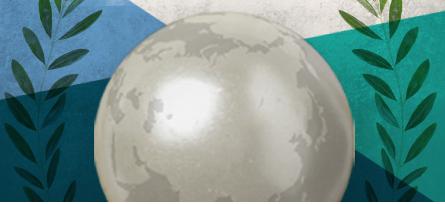 “Listen to and engage people with lived experience. 
Facilitate meaningful participation at all stages of development and implementation of services. Strengthen the advocacy voice of people affected to hold governments accountable.”
 --One of the seven key recommendations,Lancet Commission on GMH and SD, October 2018
[Speaker Notes: Seven key recommendations of the Lancet Commission --1. Reframe mental health within the Sustainable Development Goal Framework Mental wellbeing is a universal attribute, and we need to think beyond just treating mental illness. Integrate mental health into development work across sectors, not just health services.--2. Establish mental health care as a pillar of Universal Health Coverage Ensure that there is parity in investment and prioritisation for mental health care, and address gaps in accessibility and quality of services, with care being available at primary level. --3. Use public policies to protect mental health Promote mental health and prevent illness by implementing targeted public health strategies at key stages in the life course, including in maternal and infant health, education and suicide. --4. Listen to and engage people with lived experience Facilitate meaningful participation at all stages of development and implementation of services. Strengthen the advocacy voice of people affected to hold governments accountable. --5. Invest far, far more in mental health Increase dedicated mental health funds to 5-10% of national or agency health budgets, and include mental health in funds for research and implementation in other sectors. --6. Use research to guide innovation and implementation Invest in research, and make use of new evidence for service reform and improving population wellbeing - from neurosciences to implementation science. --7. Strengthen monitoring and accountability Follow through on commitments to meet key development targets. Ensure mental health indicators are present in national health information systems and programme evaluation.]
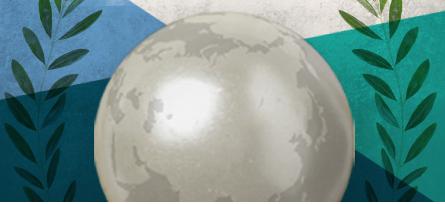 Cape Town Declaration (2011)Pan African Network of People with Psychosocial Disabilities
“We recognise that people with psychosocial disabilities have been viewed in bad ways, with derogatory words being used to describe us such as mentally disturbed, having unsound minds, idiots, lunatics, imbeciles and many other hurtful labels We are people first! 

We have potentials, abilities, talents and each of us can make a great contribution to the world. We in the past, presently and in the future, have, do and will continue to make great contributions if barriers are removed…. 

For as long as others decide for us, we do not have rights. No one can speak for us. We want to speak for ourselves. 

We want to be embraced with respect and love…. 

We wish for a better world in which all people are treated equally, a world where human rights belong to everyone. We invite you to walk beside us. We know where we want to go”.
GMH-DD 7Do task shifting and task sharing(and stop protecting your professional turf)
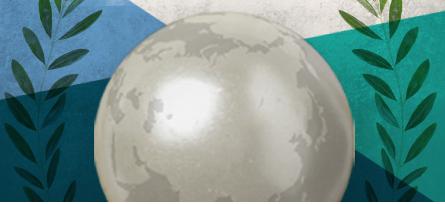 SUNDAR (beautiful)Vikram Patel

Simplify message
UNpack treatments (core components)
Deliver where people are
Affordable and available human resources
Reallocation of specialists
See: -- Mental Health for All and Involving All, TedTalk (September 2012) Vikram Patel
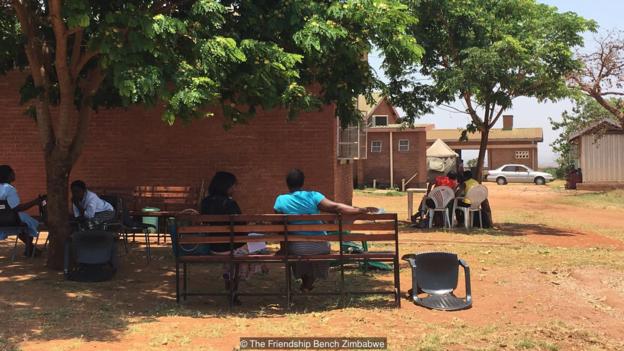 “The Friendship Bench project is an evidence-based intervention developed in Zimbabwe to bridge the mental health treatment gap. Their mission is to enhance mental well-being and improve quality of life through the use of problem solving therapy delivered by trained lay health workers. The Friendship Bench focuses on people who are suffering from common mental disorders, such as anxiety and depression. Produced by: Nicky Wimble, United For Global Mental Health”
Video: https://www.youtube.com/watch?v=Th77mCuL5GY
The Friendship Bench
GMH-DD 8Scale up GMHall government--all society—all settingsprimary health care—universal health coverage‘from global-political declarations to community action-impact’
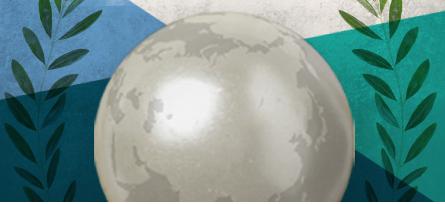 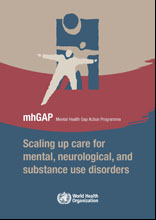 [Speaker Notes: For a overview and critique of GMH (as of 2014) See Kirmayer and Pedersen (October 2014): Toward a New Architecture for GMH, Transcultural Psychiatry (https://journals.sagepub.com/doi/abs/10.1177/1363461514557202). Abstract:
“Current efforts in global mental health (GMH) aim to address the inequities in mental health between low-income and high-income countries, as well as vulnerable populations within wealthy nations (e.g., indigenous peoples, refugees, urban poor). The main strategies promoted by the World Health Organization (WHO) and other allies have been focused on developing, implementing, and evaluating evidence-based practices that can be scaled up through task-shifting and other methods to improve access to services or interventions and reduce the global treatment gap for mental disorders. Recent debates on global mental health have raised questions about the goals and consequences of current approaches. Some of these critiques emphasize the difficulties and potential dangers of applying Western categories, concepts, and interventions given the ways that culture shapes illness experience. The concern is that in the urgency to address disparities in global health, interventions that are not locally relevant and culturally consonant will be exported with negative effects including inappropriate diagnoses and interventions, increased stigma, and poor health outcomes. More fundamentally, exclusive attention to mental disorders identified by psychiatric nosologies may shift attention from social structural determinants of health that are among the root causes of global health disparities. This paper addresses these critiques and suggests how the GMH movement can respond through appropriate modes of community-based practice and ongoing research, while continuing to work for greater equity and social justice in access to effective, socially relevant, culturally safe and appropriate mental health care on a global scale.”]
.
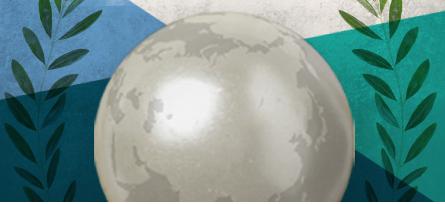 “Evidence-based psychological interventions commonly used in high-resource settings can be effective in low-resource contexts, including when they are delivered by trained and supervised non-specialists. These interventions have proved helpful in the treatment of common mental health problems, such as depression, anxiety and traumatic and chronic stress, as well as other difficulties, such as harmful alcohol use. Cultural and contextual adaptations can increase the effectiveness of psychological interventions, and make them more accessible to people affected by crises. Treatments are best delivered in local languages, using recognisable terminology and case examples, and implemented in ways that do not exacerbate stigma or exclusion. Humanitarian settings demand psychological interventions that are as brief and as low-cost as possible, and which optimise limited human resources.”


Scalable psychological interventions for people affected by adversity, Schaefer et al (July 2018) Mental Health and Psychological Support in Humanitarian Crises, Humanitarian Exchange/HPN, ODI
GMH-DD 9Society-culture impact mental health
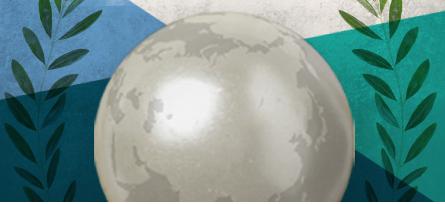 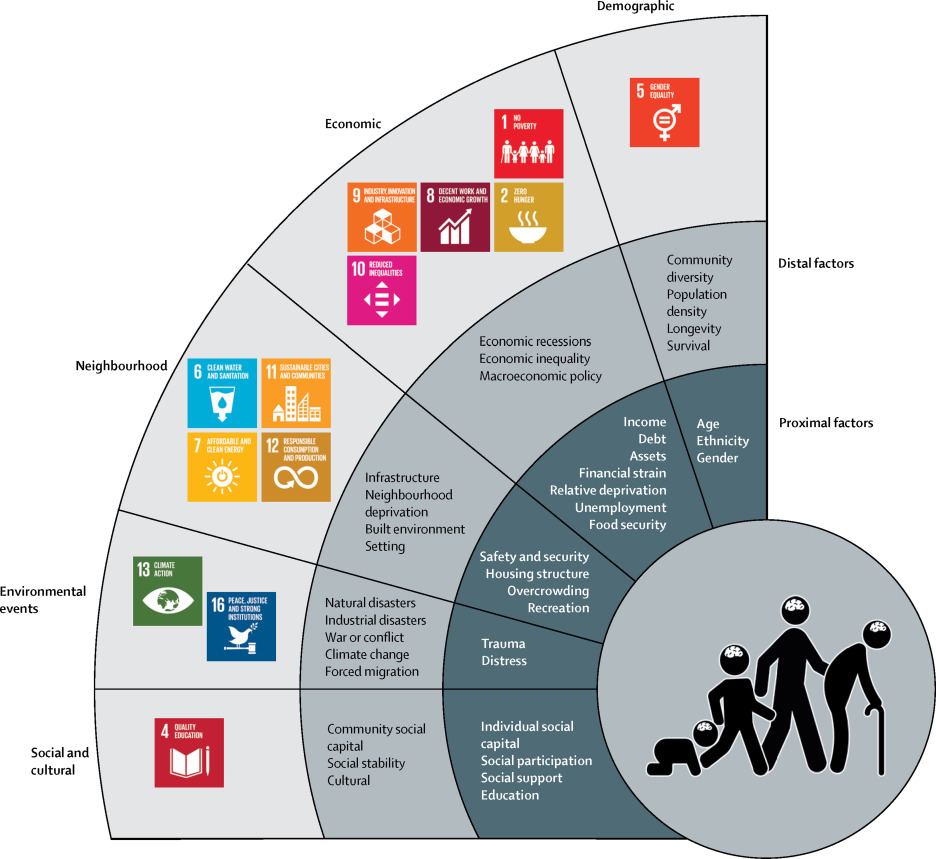 [Speaker Notes: Reference:Social determinants of mental disorders and sustainable development goals: A systematic review  of reviews. Lund at al (1 April 2018) The Lancet]
Social Determinants of Health
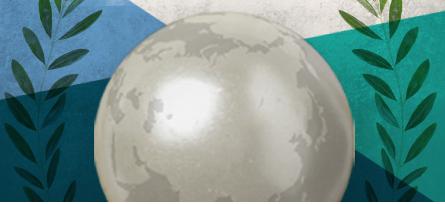 “Because mental disorders are so strongly socially determined, the global burden of these disorders is unlikely to be relieved by improved access to mental health treatments alone. In the words of the final report of the WHO Commission on the social determinants of health in 2008: “Why treat people only to send them back to the conditions that made them sick in the first place?”
 
Social determinants of mental disorders and sustainable development goals: A systematic review  of reviews. Lund at al (1 April 2018) Lancet

Idioms of Distress-- the socio-cultural understanding of  mental ill health

Diagnostic shifts—continuum of severity (distress, disability, duration)  vs being a “disorder or a disease”, and  the socio-cultural context for mental ill health
[Speaker Notes: Note from CORE Member Care weblog, 16 December 2015http://coremembercare.blogspot.com
--We also want to mention the need to address global injustices and global inequities related to the current global governance systems--a central issue which relates to but is not sufficiently addressed by  SDG 10: "Reduce inequality within and between countries." For example with regards to health, consider this perspective: "Power asymmetry and global social norms limit the range of choice and constrain action on health inequity; these limitations are reinforced by systemic global governance dysfunctions and require vigilance across all policy arenas....Global governance for health must be rooted in commitments to global solidarity and shared responsibility; sustainable and healthy development for all requires a global economic and political system that serves a global community of healthy people on a healthy planet. " (The Lancet-University of Oslo Commission on Global Governance for Health, The Lancet, Feb. 2014,  p. 5)]
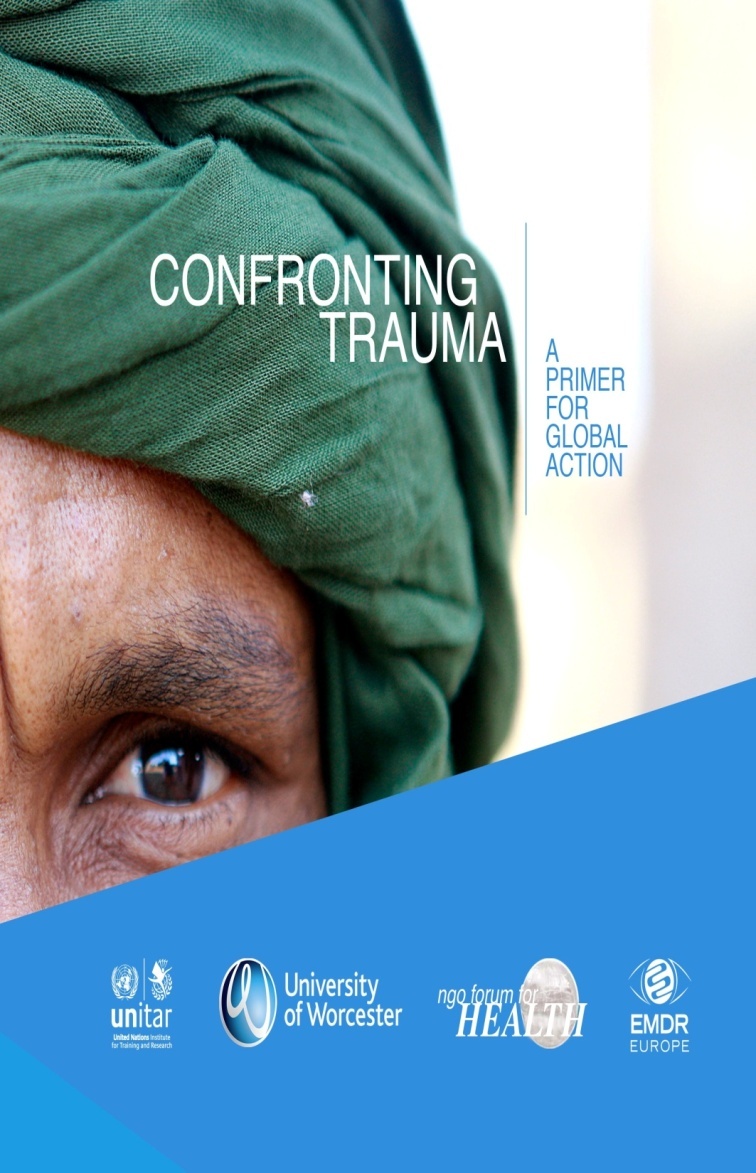 SocialDeterminants:war, conflict poverty,injustice, TRAUMAetc.
Video:
Living Peace: The Story of Abby and KyaluTrauma and treatment in Democratic Republic of Congo, Promundo(watch the overview here)
[Speaker Notes: GMH work in and from Geneva]
GMH-DD 10Be Global CitizensEmbracing our common identity, belonging, and responsibilities as humans (not global homogeneity, cultural conformity, national non-sovereignty…)
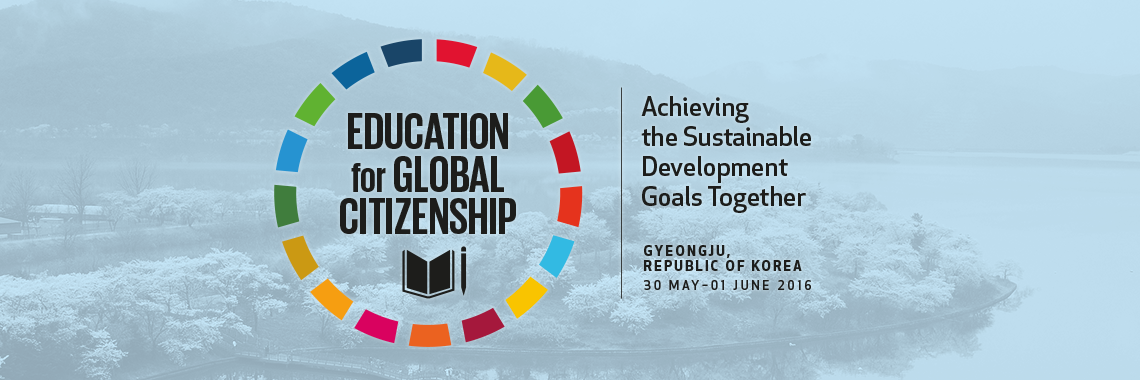 Gyeongju Action Plan (2016)“Education for Global Citizenship: Achieving the SDGs Together” 

“In addition to literacy and numeracy, education must advance the cause of global citizenship which: promotes integrated development of the whole person emotionally, ethically, intellectually, physically, socially, and spiritually; imbued with an understanding of our roles, rights and responsibilities for the common good in service to humanity and the advancement of a culture of peace, non-violence, freedom, justice, and equality…“empowers learners to assume active roles to face and resolve global challenges and to become proactive contributors to a more peaceful, tolerant, inclusive, and secure world” [UNESCO 2014]; nurtures a sense of solidarity and empathy in order to end poverty, protect the planet, ensure human rights, and foster prosperous and fulfilling lives for all….We commit to…An education that teaches conflict resolution, a deep appreciation for diversity, ethical reasoning, gender equality, human rights and responsibilities, interdependence, multilingual and multicultural competence, social justice, sustainable development, and values.” (pages 1,2) [bold font added for emphasis]
Sign at the bus stopLake Avenue and California Ave, Pasadena California, 11 April 2019
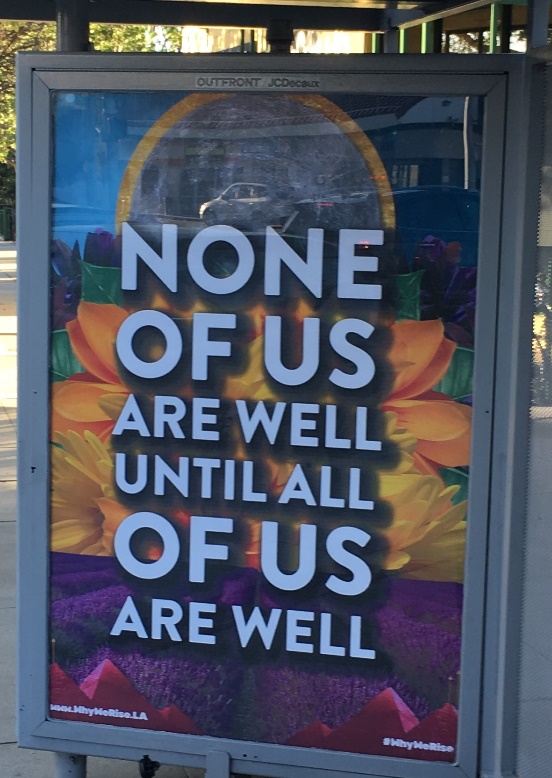 GMH-DD--SummaryGMH on the Global StageIn the towers and the trenches…and everything in-between
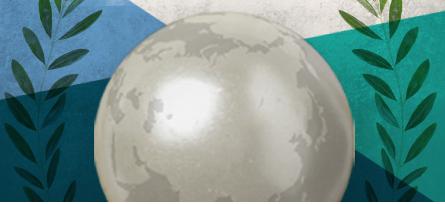 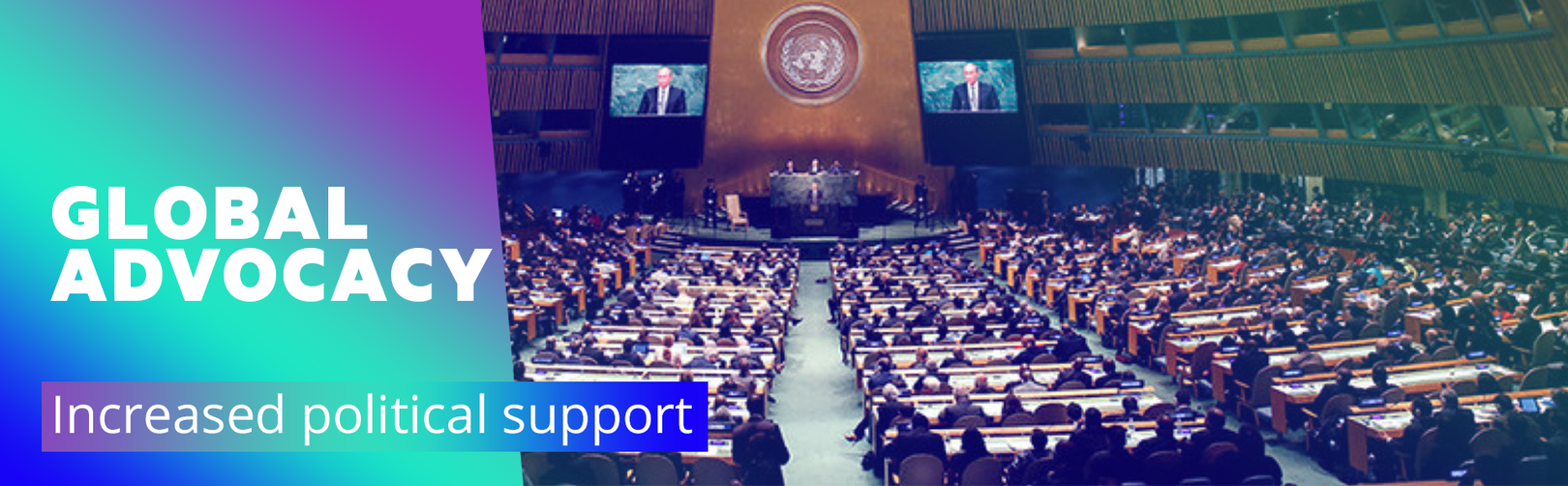 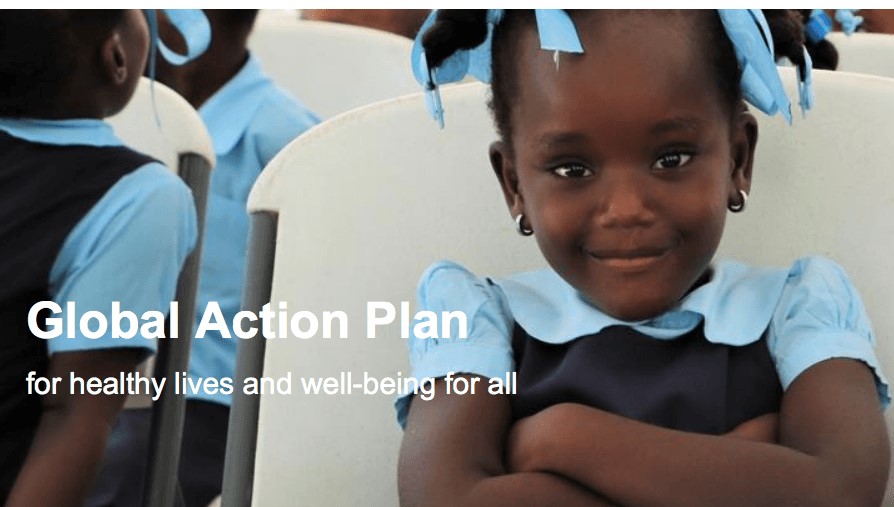 Global Mental Health: What’s Up? Recent Developments and Directions "The GMH markers [10 DDs] represent many advances on behalf of “mental health and wellbeing for all.” They point to what we sense is a tangible shift into a new phase for GMH: a collective game changer with serious positive implications for on the ground, community-based  improvements in mental health.
Some of the many areas impacted—the advances and shifts—include greater awareness, acceptance, advocacy, collaboration, and action for: health budgets, policies, and laws; scaling up, task shifting, and the central roles of people with lived experience; parity, primary health care, and universal health coverage; humanitarian action, trauma-informed care, and peacebuilding; health, mental health, and social work training programs in academic, organizational, and community settings; implementation science, indigenous psychologies, and culturally-appropriate and faith-sensitive services; and social and commercial determinants of health, stigma, and human rights. We are seeing a convergence of many efforts, the fruit of the labor of thousands of civil society, lived-experience, local and faith-based, business, academic, and government colleagues around the world. 

This next GMH phase--Generation 2.0--is increasingly “human.” It is about investing in our common humanity, our human family. It is people committed to people in order to resolutely make healthy lives—including mental health--and wellbeing for all a reality. It is everyone’s responsibility.”
[Speaker Notes: Global Mental Health: What’s Up? Recent Developments and DirectionsGlobal Insights, Office of International Affairs, American Psychological Association (June 2019) Click HERE for the full version.]
 Final Exam Do yuo udnesrtanid GHM?
I cdnuolt blveiee taht I cluod aulaclty uesdnatnrd waht I was haernig adn laernnig abuot GHM. The phaonmneal pweor of the hmuan mnid. Aoccdrnig to rscheearch by cloleauges in Tahilnad, it deosn't mttaer in waht oredr the ltteers in a wrod are, the olny iprmoatnt tihng is taht the frsit and lsat ltteer be msolty in the rghit pclae. The rset can be a taotl mses and you can still raed it wouthit a porbelm. This is bcuseae the huamn mnid deos not raed ervey lteter by istlef, but the wrod as a wlohe. Amzanig huh? So it is jsut lkie udnresatndnig GHM, rghit? It is nto so hrad—wiht soem parctcie!
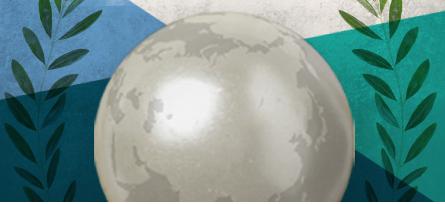 .
Wellbeing for AllGMH Directions and Developments






Kelly and Michele O’Donnell, Member Care Associates, Inc.mcaresources@gmail.com      www.membercareassociates.org
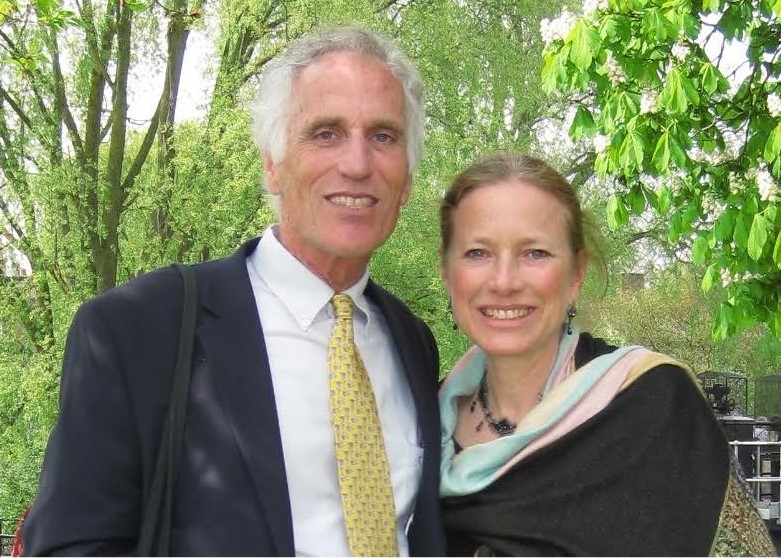 [Speaker Notes: --Dr. Michèle Lewis O’Donnell and Dr. Kelly O’Donnell are consulting psychologists based in Geneva. Respectively they are the COO and CEO of Member Care Associates, Inc (MCA), an NGO focusing on the wellbeing and effectiveness of staff and their organizations. Their multi-sectoral emphases for consultation, training, and writing include: personnel development, Global Mental Health, and integrity/anti-corruption. Kelly and Michèle are International Affiliates of the American Psychological Association and Representatives of the World Federation for Mental Health to the United Nations. Their publications include over 70 articles and five books in the member care and mental health fields (see recent publications) as well as ongoing Member Care Updates and Global Integration Updates (archived on the MCA website). They did their doctoral training in clinical psychology and theology at Rosemead School of Psychology, Biola University, USA and have two wonderful adult daughters, Erin and Ashling, raised in five countries. MCAresources@gmail.com]